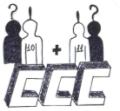 Комплексное исследование учащихся 9 классов
ССС 2013-2014
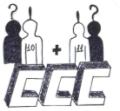 Выявить мотивы учебной деятельности и уровень овладения общеучебными умениями и навыками
Выяснить уровень подготовленности учащихся к итоговой аттестации

Метод исследования - анкетирование
Цель исследования
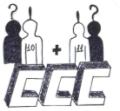 Анкета«Мотивы учебной деятельности»
Учусь, потому что на уроках бывает интересно
Учусь, потому что заставляют родители
Учусь, потому что хочу получать хорошие отметки
Учусь для того, чтобы подготовиться к будущей профессии
Учусь, потому что в наше время незнайкой быть нельзя
Учусь, потому что хочу завоевать авторитет среди товарищей
Учусь, потому что нравится узнавать новое
Учусь, потому что нравятся учителя
Учусь, потому что хочу избежать плохих отметок и неприятностей
Учусь, потому что хочу больше знать
Учусь, потому что люблю мыслить, думать, соображать
Учусь, потому что хочу быть первым учеником
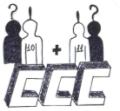 Мотивация
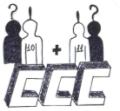 Анкета«Общеучебные умения и навыки»
Умеешь ли ты поставить перед собой задачу в учебной работе?
Ищешь ли ты несколько способов решения задачи?
Испытываешь ли ты интерес к задаче после её решения, т.е. возвращаешься ли ты к ней для понимания способов её решения?
Умеешь ли ты составлять план своей деятельности на день, неделю, месяц?
Умеешь ли ты рационально использовать своё время, соблюдать режим дня?
Умеешь ли ты организовать своё рабочее место в классе, дома?
Применяешь ли ты разные способы запоминания учебного материала?
Умеешь ли ты сосредотачиваться на задаче, даже если тебя отвлекают?
Умеешь ли ты быстро и грамотно записывать под диктовку?
Умеешь ли ты найти нужную информацию в словаре, справочнике?
Умеешь ли ты делать конспект?
Умеешь ли ты составлять план ответа?
Умеешь ли ты излагать текст 2-3 предложениями?
Умеешь ли ты готовить реферат?
Умеешь ли ты вести разговор, беседу на учебную или свободную тему?
Умеешь ли ты создавать связные по стилю, типу речи композиции, высказывания на основе сравнения фактов, явлений?
Умеешь ли ты делать выводы по прослушанному или прочитанному материалу?
Умеешь ли ты доказать свою точку зрения в хорде спора на учебную тему?
Умеешь ли ты письменно излагать свои мысли?
Умеешь ли ты письменно вести записи о наблюдаемом явлении?
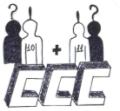 Общеучебные умения и навыки
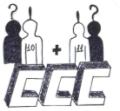 АнкетаУчебная деятельность
1. В чём причины снижения твоей успеваемости
  1) нежелание выделяться среди других  2) не могу (не хватает способностей)  3) не хочу (лень)
  4) мешают одноклассники  5) стесняюсь отвечать  6) свой вариант ответа
2. Как родители относятся к неудовлетворительным оценкам
  1) они не в курсе плохих оценок
  2) наказывают (физически, морально)
  3) ограничивают в чём - либо
  4) не обращают внимание
  5) свой вариант ответа
3. Как родители участвуют в подготовке домашних заданий
   1) контролируют (сделал, не сделал)
  2) помогают (решают, проверяют устно)
  3) игнорируют (не спрашивают, не интересуются)
  4) делают за меня письменную работу
4. Для повышения успеваемости:
  1) я должен….
  2) учителя должны….
   3) родители должны…
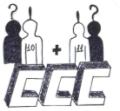 Причины снижения успеваемости
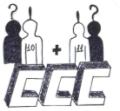 Отношение родителей
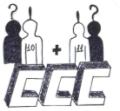 Помощь родителей
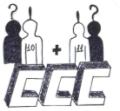 АнкетаИтоговая аттестация
Твоё отношение к экзаменам
А)ответственное 	б) безразличное  	      в) уверен(а) в знаниях, поэтому не боюсь             г) не уверен(а) в знаниях, поэтому волнуюсь и переживаю
2. Сколько времени затрачиваешь каждый день на подготовку к экзаменам
3. Оцени качество своей подготовки к экзаменам по 5-ти бальной шкале
4. Оцени работу педагогов по подготовке к экзаменам по 5-ти бальной шкале
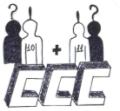 Твоё отношение к экзаменам
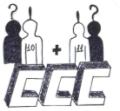 Сколько времени затрачиваешь на подготовку к экзаменам
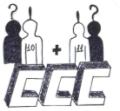 Оценка качества своей подготовки
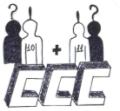 Оценка работы педагогов